Vocal Skills
Emphasis/Stress: Making certain words stand out
Accent: The way your voice sounds that shows where you are from, your social class, etc
Tone:

Projection: how loud or quiet your voice is
Pitch: How high or low your voice is
Pace: The speed at which you talk, how fast or slow your delivery is
Pause: When you stop talking, usually for effect or impact
Physical Skills:
Facial Expression: How your face expresses your mood and attitude 
Levels of tension
Action: a specific physical movement
Gesture: How you use part of your body, such as hands, to express emotion, eg, clenched fist, open palm, hand-on-heart, etc

Posture: the position an actor hold themselves in, eg sitting, crouched, foetal position
Eye-Contact: connecting with another performer by looking at them, or avoiding eye-contact
Gait/ Stance:
Stillness: a moment when there is no movement, usually to create impact or mark an important moment
DNA KNOWLEDGE ORGANISER:

Section A: This relates to the 4- and 6- mark Questions. You will be asked to answer the questions as a PERFORMER
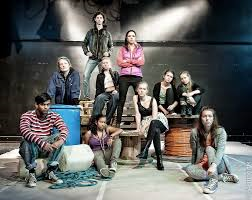 TIPS:
Be specific; refer to a clear moment in the extract
Use brief quotes from the extract to illustrate your point
1 mark for the particular skill you mention
1 mark for justifying your choice of skill
The question might ask for VOCAL, PHYSICAL and/or PERFORMANCE SKILLS
The question might ask for VERBAL, or NON-VERBAL skills